Bài 9. Sự phát triển lâm nghiệp và thủy sản
Bài 9. Sự phát triển lâm nghiệp và thủy sản
I. Lâm nghiệp
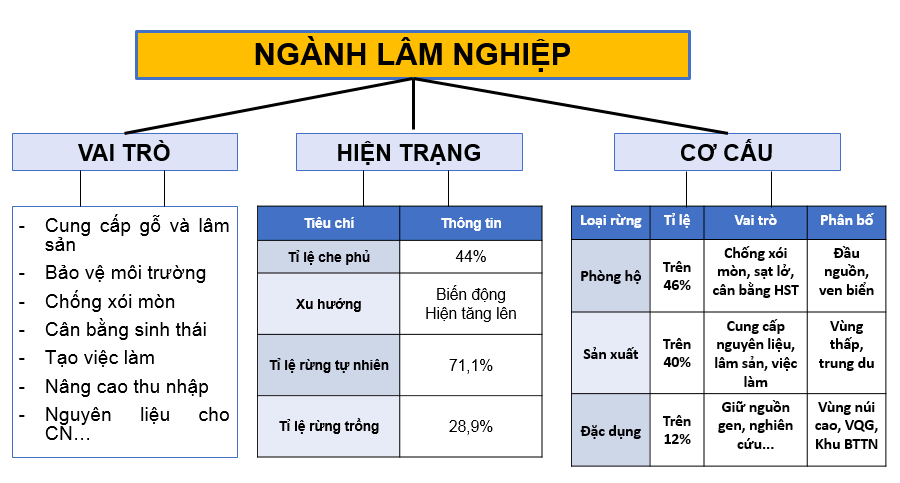 Bài 9. Sự phát triển lâm nghiệp và thủy sản
II. Ngành thủy sản
[Speaker Notes: HS báo cáo kết quả theo vòng tròn]